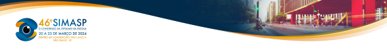 Anna Vitória Teles Siqueira¹, Arthur Saraiva de Queiroz, Michela Oliveira Rosado, Laura  Vieira Silva, Tabatha Priscila Gomes, Natalia Queiroz Souza dos Santos, Suzane Cristina de Lima Filgueira, Luanna Arruma Lemos,Departamento de Catarata do Hospital de Base do Distrito Federal
Paciente com história de disgenesia irido-corneana, apresentando baixa acuidade visual e nistagmo. Realizado cirurgia de facoemulsificação em ambos os olhos.
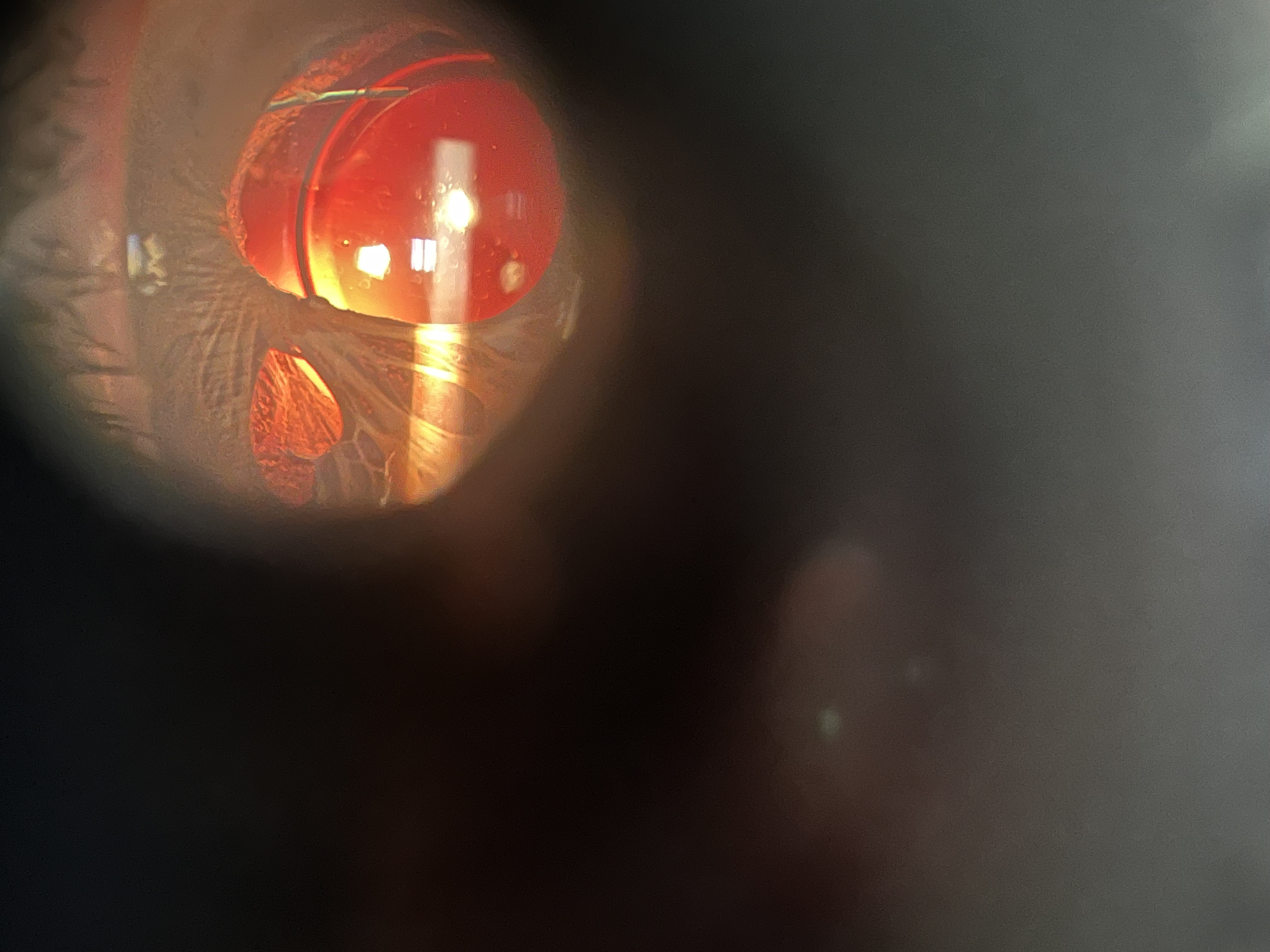 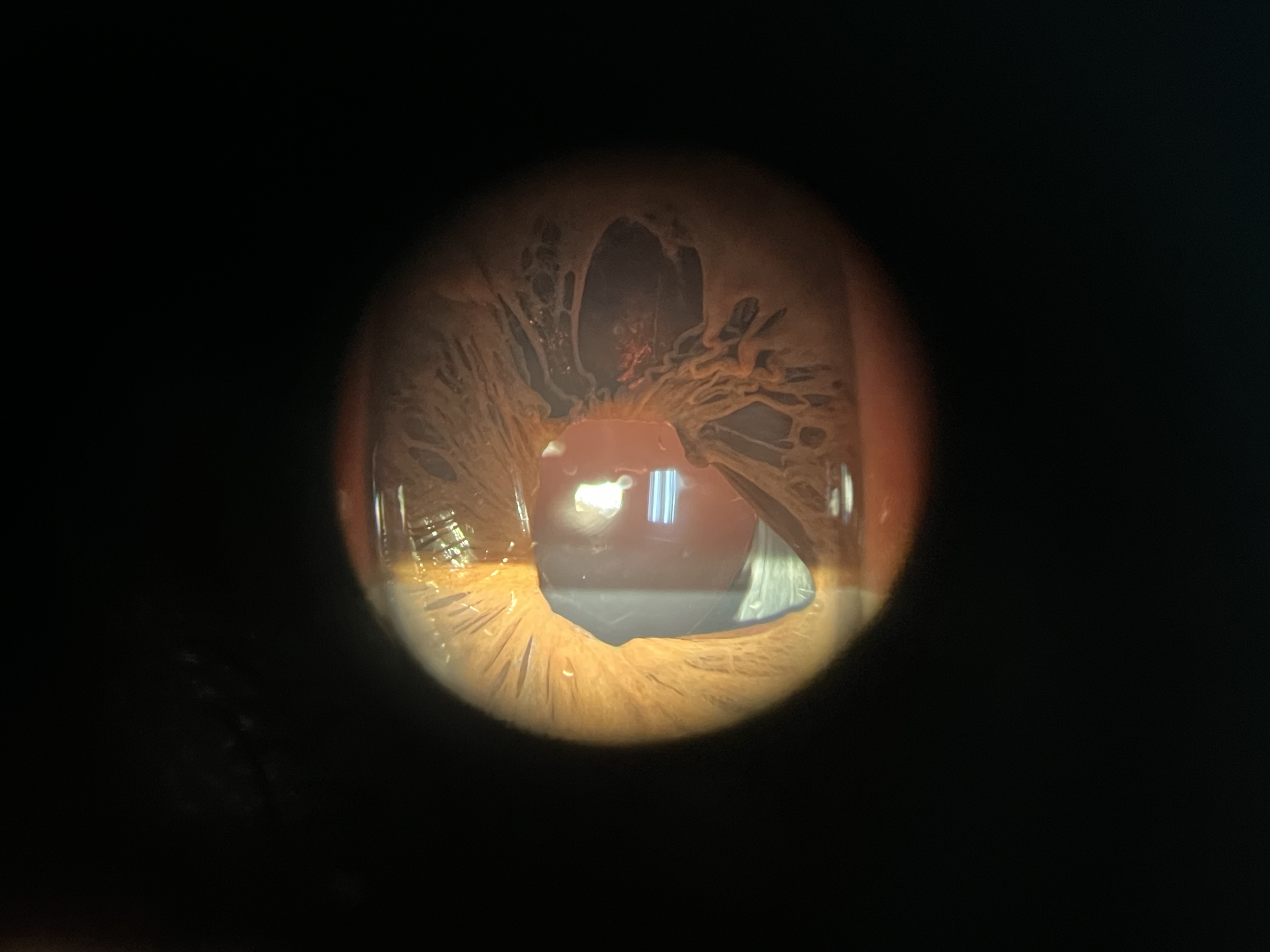